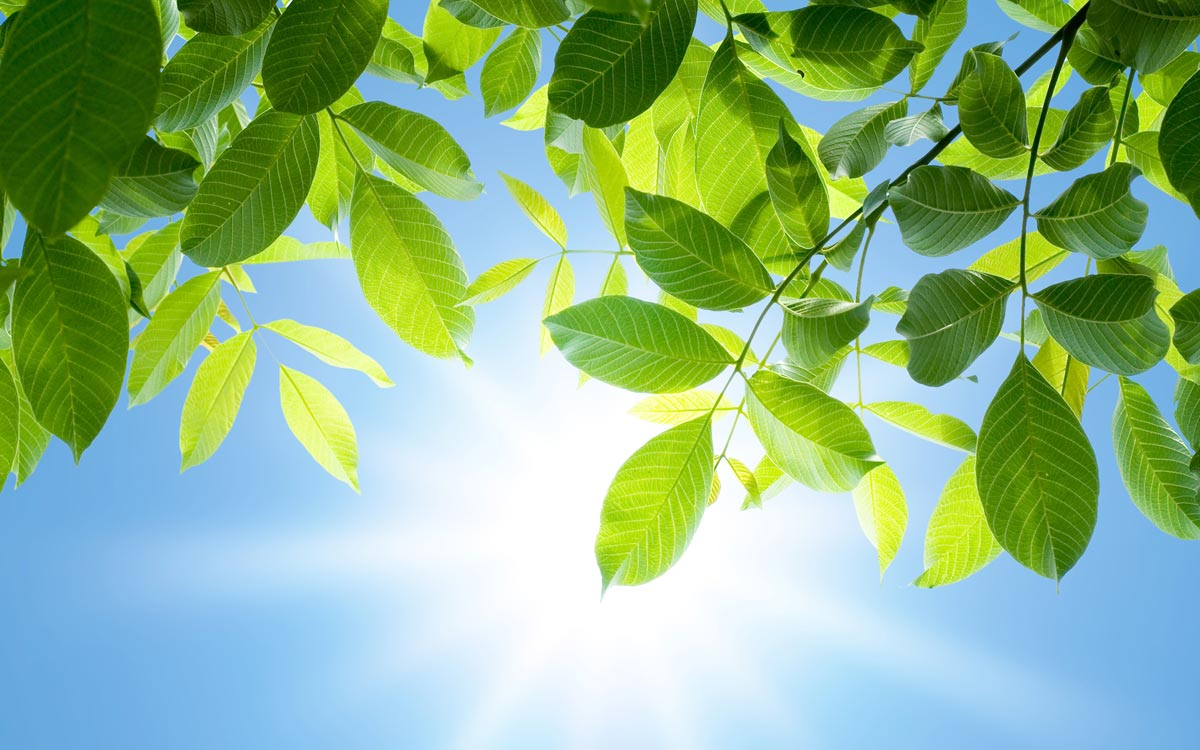 Check je boodschappenmandNWT-Conferentie Basisonderwijs 2016, BiologiePlus
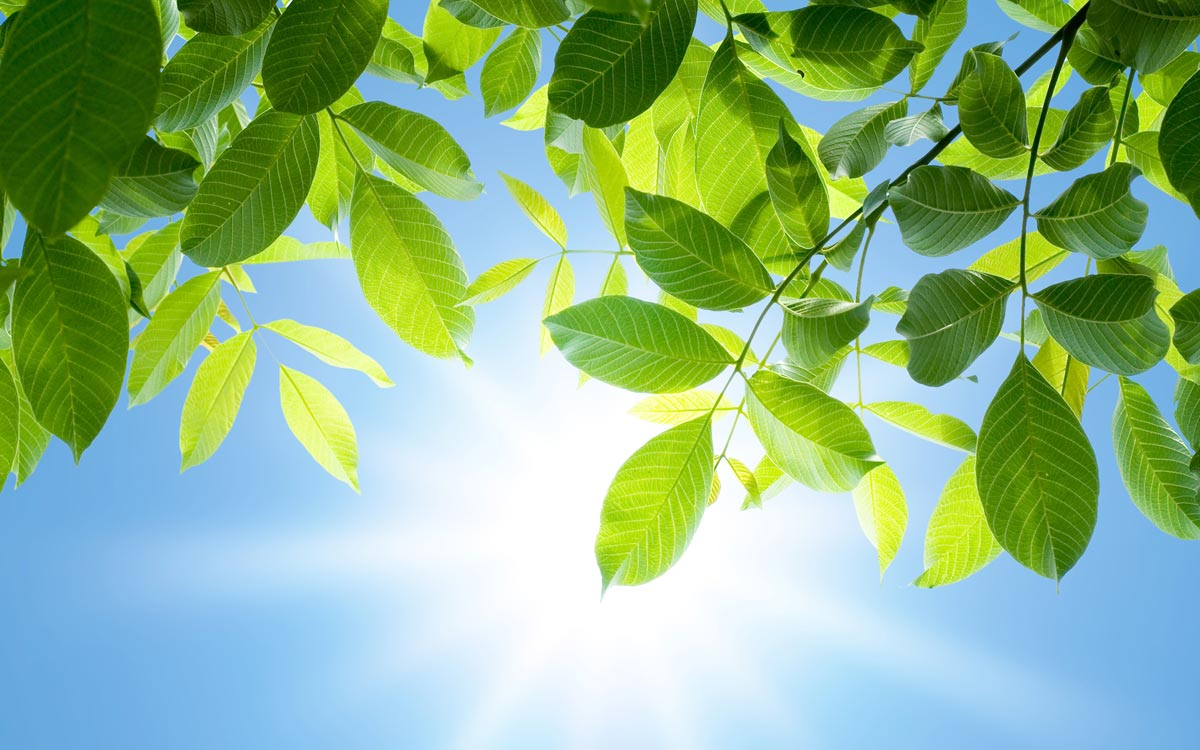 FACTS & FIGURES

20-35 % milieuvervuiling + broeikas door productie en consumptie voedsel
Vlees en zuivel zorgen voor > helft v broeikasgas in NL
Rundvlees en kaas scoren hoog, kip lager
80% van landgebruik door mensen is voor veeteelt
Kaas belastender dan vloeibare zuivel (yoghurt, melk)
Ook dranken (fris, alcohol) en bewerkte producten (snacks, koek) zijn milieubelastend
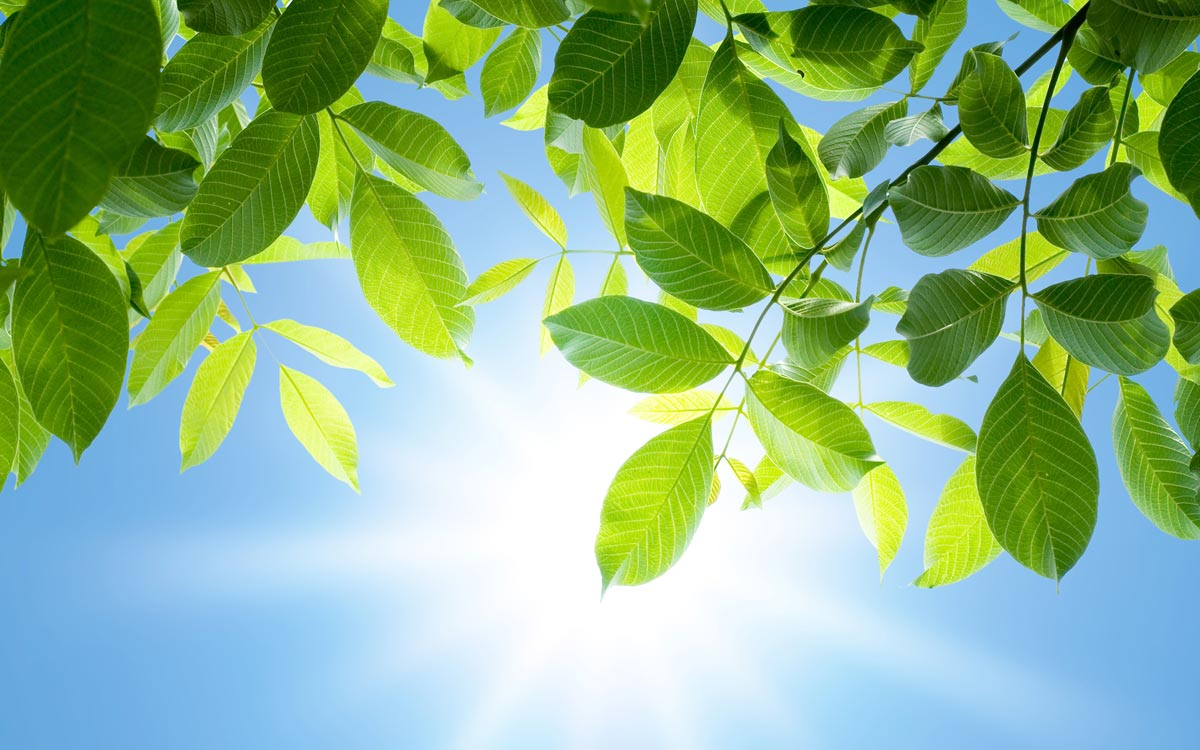 DUURZAAMHEIDSASPECTEN
Milieubelasting

Broeikasgassen
Landgebruik (oa ontbossing)
Ecologische voetafdruk (combi van de eerste 2)
Watergebruik
(fossiel) Energiegebruik
Vermesting en verzuring (regionaal)
Uitputting grondstoffen
Verlies biodiversiteit (oa overbevissing)
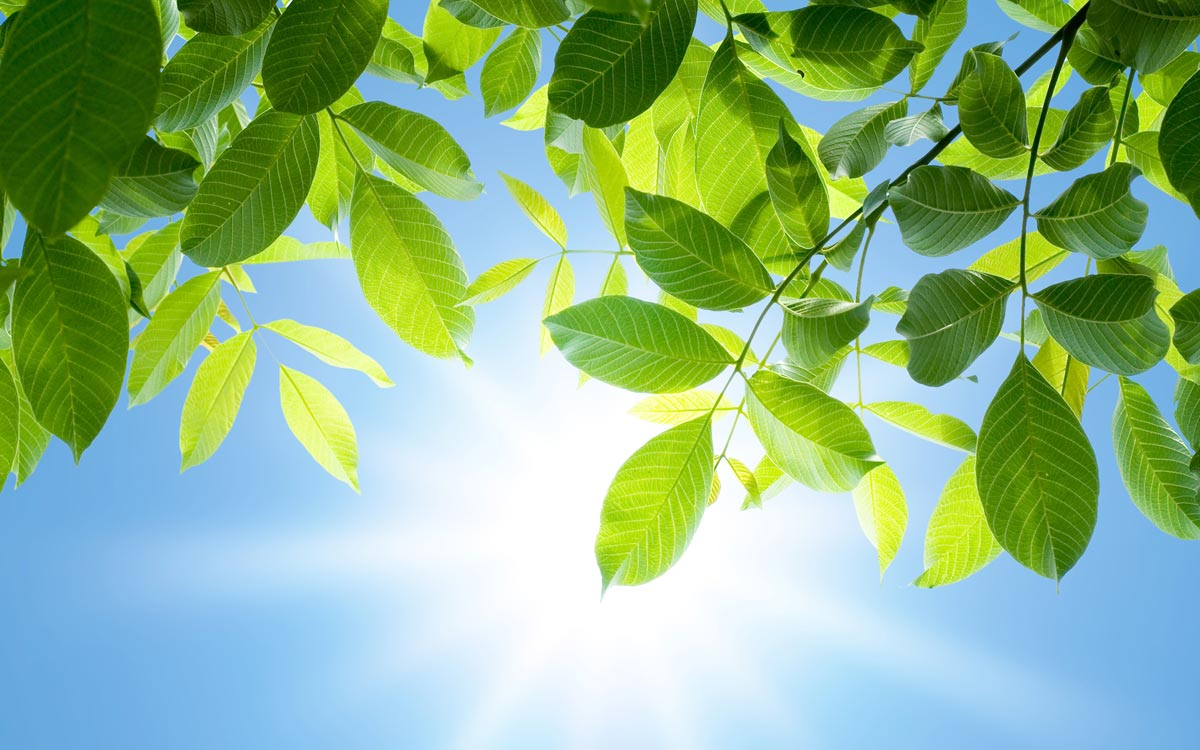 VLEES(VERVANGERS)

Productie vlees kost meer plantaardig materiaal dan planten zelf eten: 1 kg vlees gemiddeld 5 kg plant
Vleesproductie leidt tot broeikasgassen en verzuring
Dierenwelzijn speelt een rol
Rund- en lamsvlees meeste impact op milieu
Rundvlees van vleeskoeien (biefstuk) meer dan melkkoeien (gehakt – 19 kg voer) 
Kipen ei  laagste milieubelasting (2 kg voer)
Dilemma: plofkip allerlaagste impact op milieu,  lager dan biokip!
Vleesvervangers van zuivel net zo! 1 kg kaas = 8 l volle melk
Plantaardie eiwitteng verreweg het best!
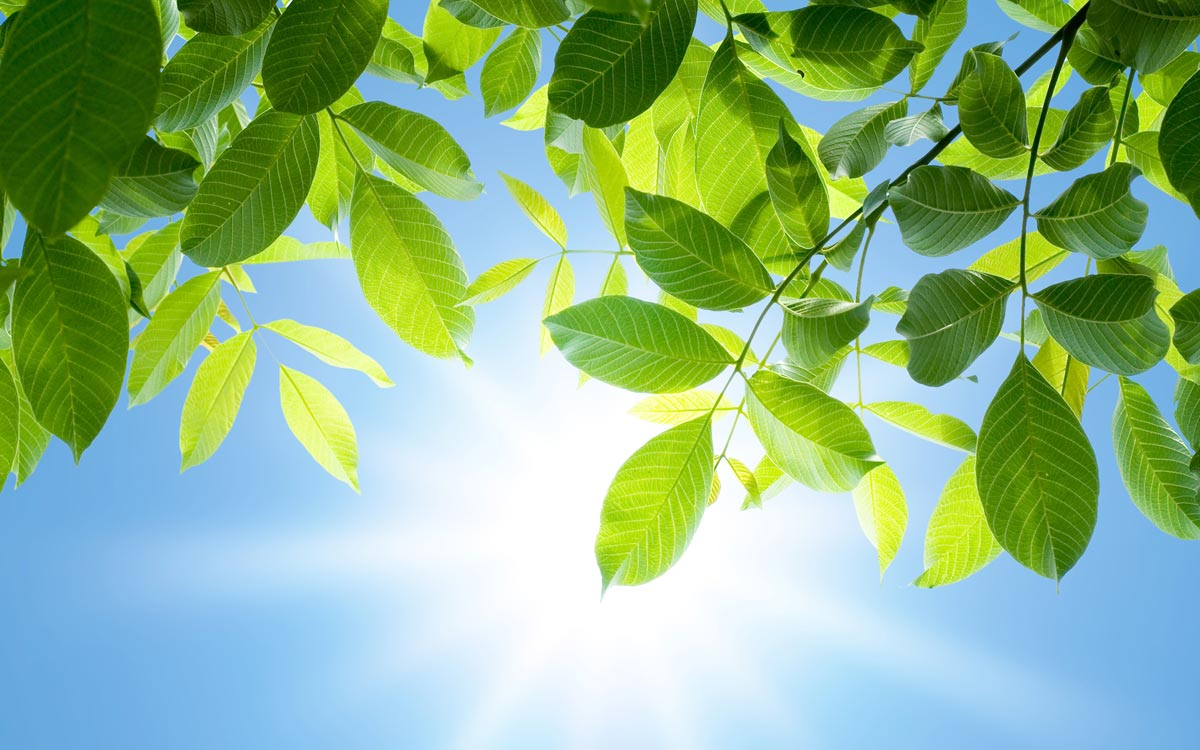 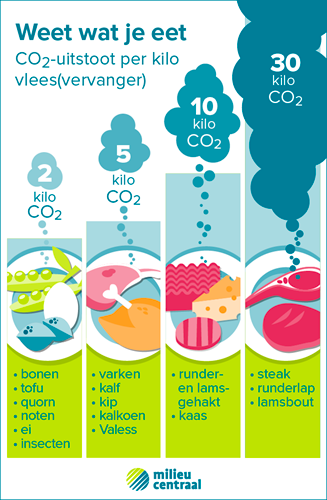 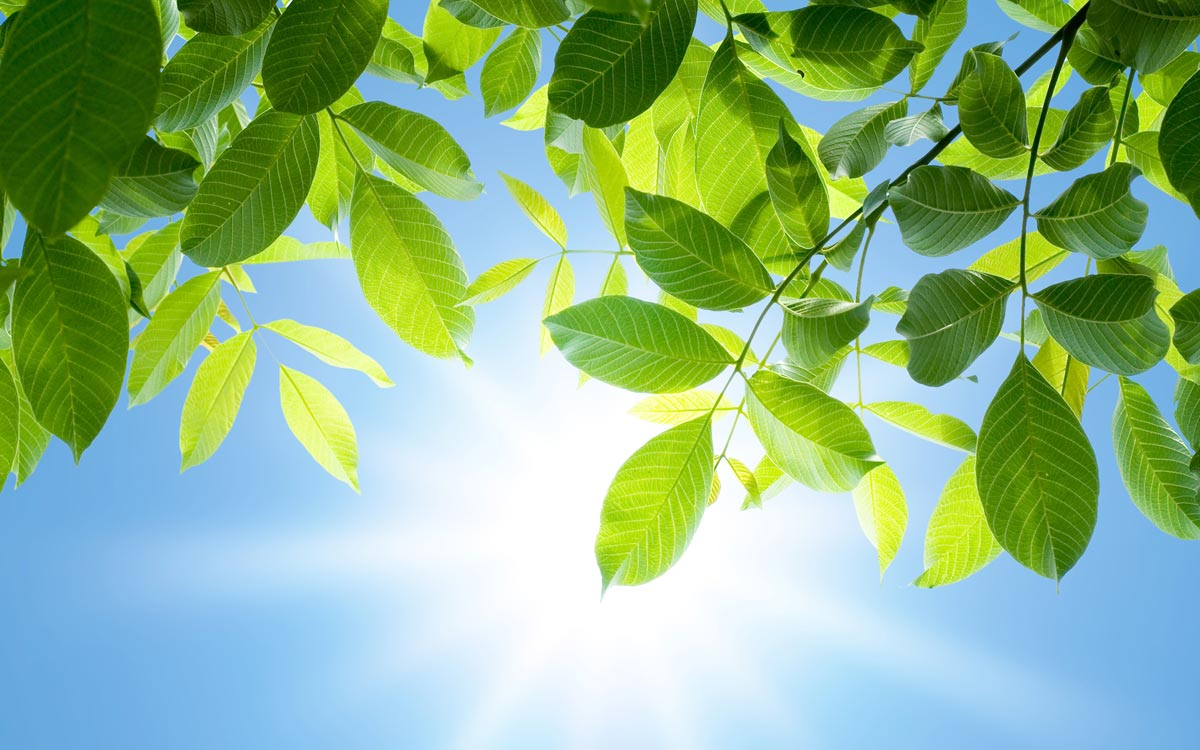 VIS

Overbevissing, bijvangst, beschadiging natuur
Sommige soorten nooit eten (blauwvintonijn, paling)
Afhankelijk van de locatie van visvangst
Afhankelijk van de methode van visvangst of kweek
	Kweek is niet altijd beter dan vangen!
	Bijv 1 kilo kweekzalm eet 3 kilo wilde vis
Diepgevroren minder CO2 uitstoot dan verse vis (v afstand)
Ook vis heeft seizoen
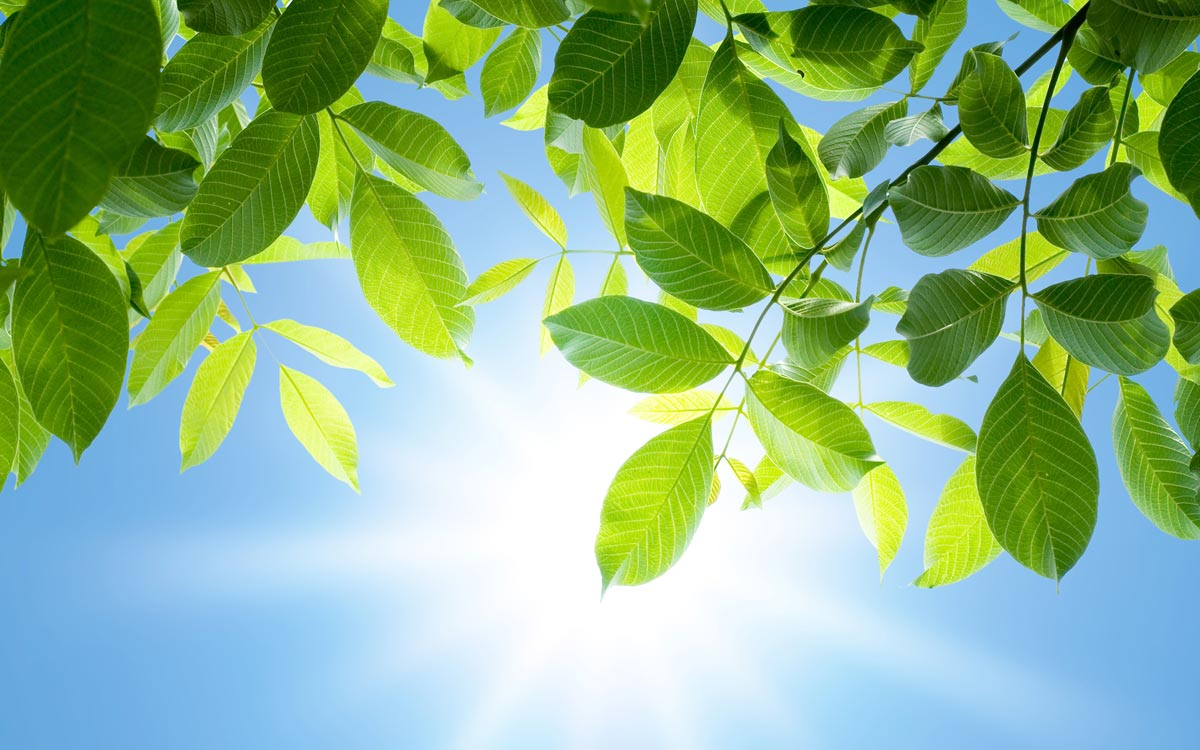 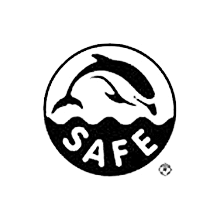 Dolfijnvriendelijk?



2 soorten tonijn: Skipjack & Geelvin
Skipjack zwemt zonder dolfijnen

Geen controle door onafhankelijke partij
Producenten mogen zelf kiezen voor logo
Onbetrouwbaar!
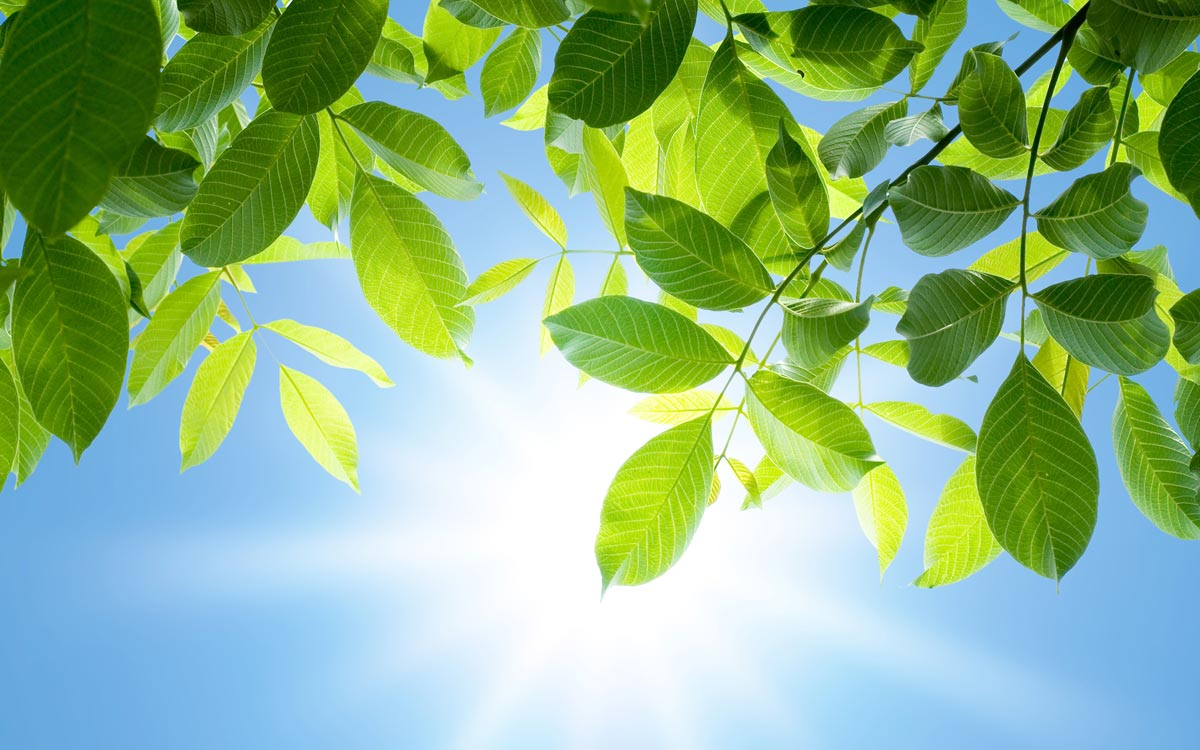 FAIR TRADE

Geen kinderarbeid
Geen slavernij
Kostendekkende prijs
Toegang tot de (NL) markt
Hogere inkomsten = investeren
(Medewerkers, milieu, onderwijs, gemeenschap)
Biologisch vaak fair trade, maar geen garantie
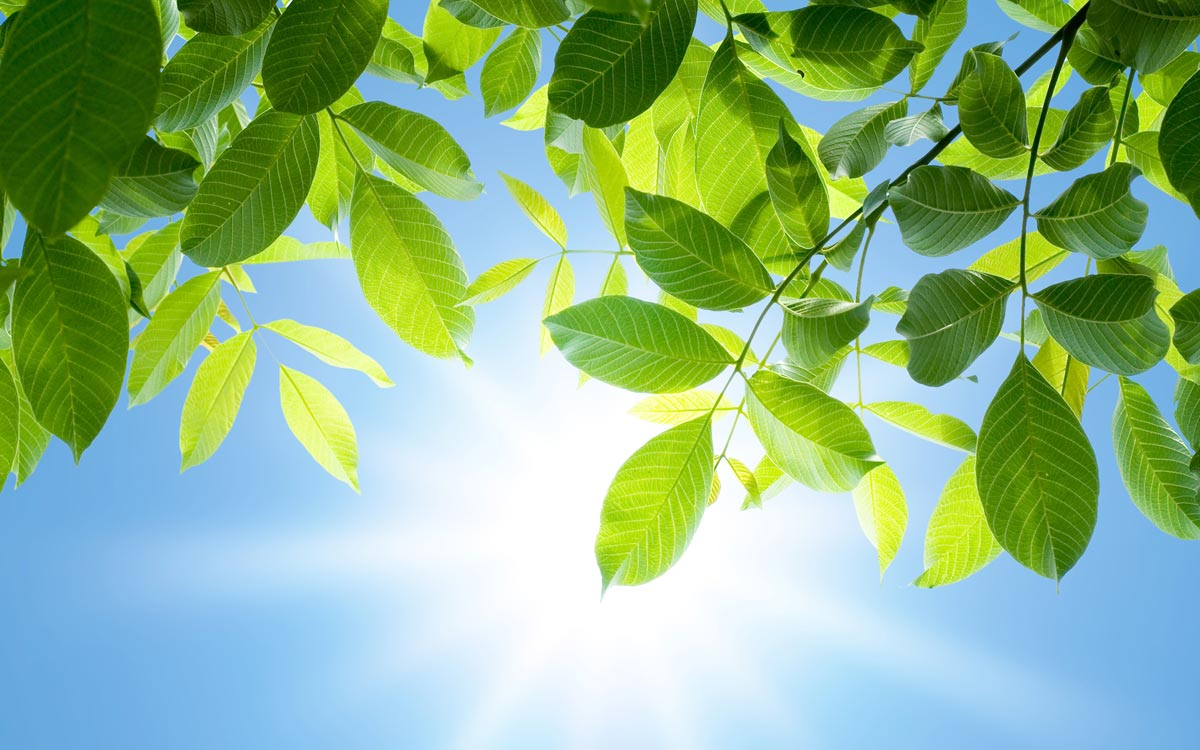 TROPISCHE PRODUCTEN

Ontbossing  (monoculturen) verlies biodiversiteit
Verdroging en erosie ivm irrigatie
Niet altijd eerlijke handel
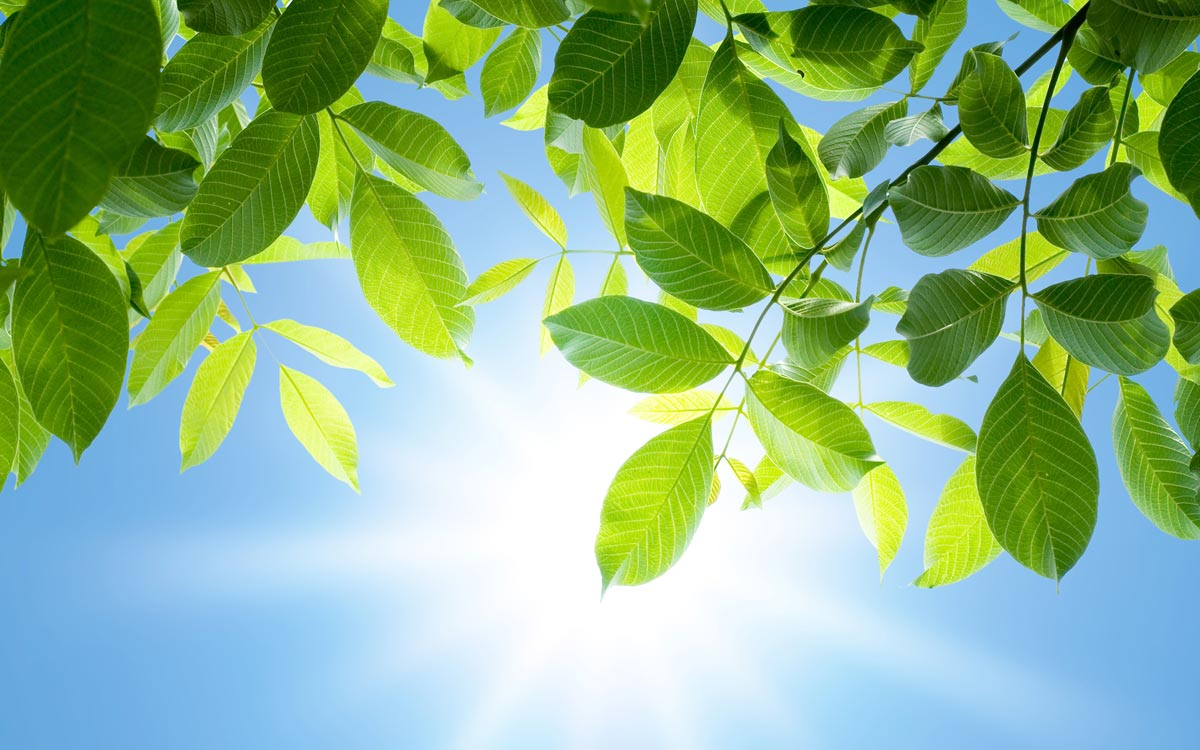 FRUITEnergieverbruik

Van laag naar hoog: 
Fruit van het seizoen en uit de regio  
Bewaarfruit uit Nederland (appel, peer)
Fruit per boot aangevoerd (banaan, kiwi)  
Fruit in blik en andere conserven (appelmoes) 
Diepvriesfruit 
Fruit uit Zuid-Europa  
Nederlands fruit uit de verwarmde kas in de winter  
Fruit uit buitenland, van buiten Europa per vliegtuig (zacht fruit, zoals aardbeien)
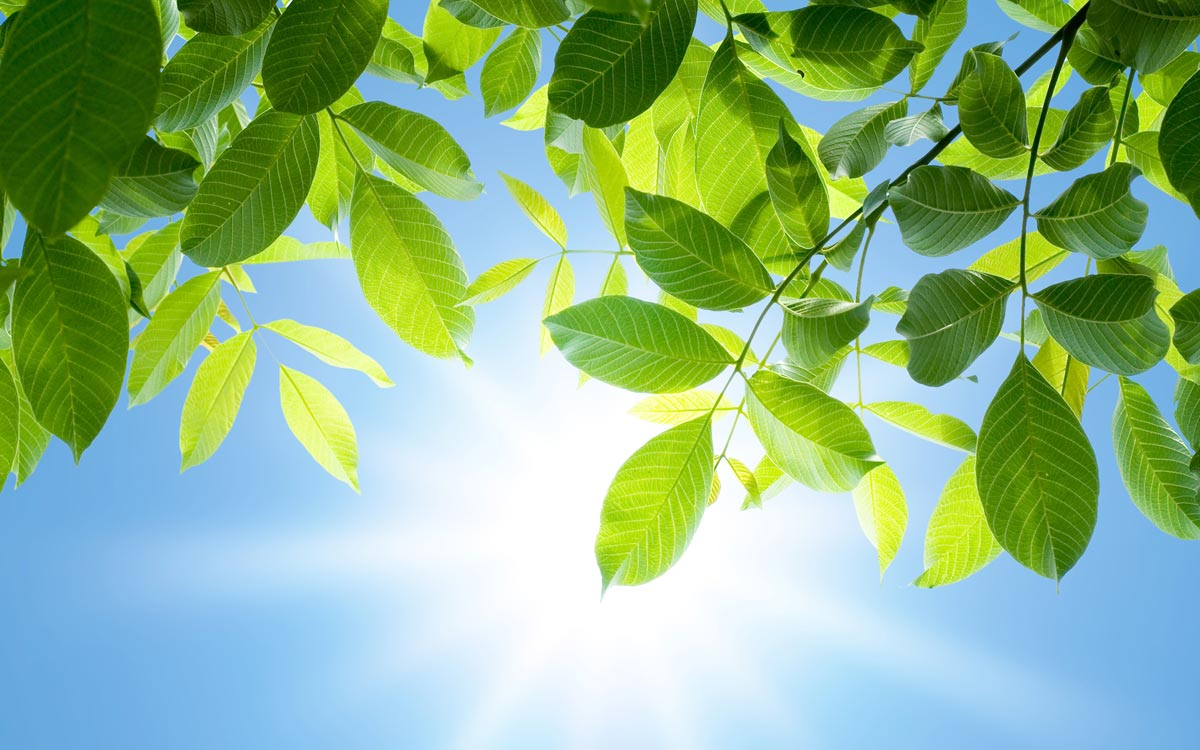 STREEKPRODUCTEN


Educatief: weten waar je voedsel vandaan komt
Sociaal aspect: contact boer en koper
Goed voor regionale economie, boer betere prijs
Vaak oog voor dierenwelzijn en landschapswaarde
Minder energieverbruik bij seizoensgroente

Lokale milieubelasting (verzuring, vermesting, smog)
Lagere opbrengst per hectare
Vervoer: 
Beter grootschalig vervoer op grote afstand of veel auto’s van individuen kleine afstanden?
Beter transport uit Spanje dan verwarmde kas in NL?
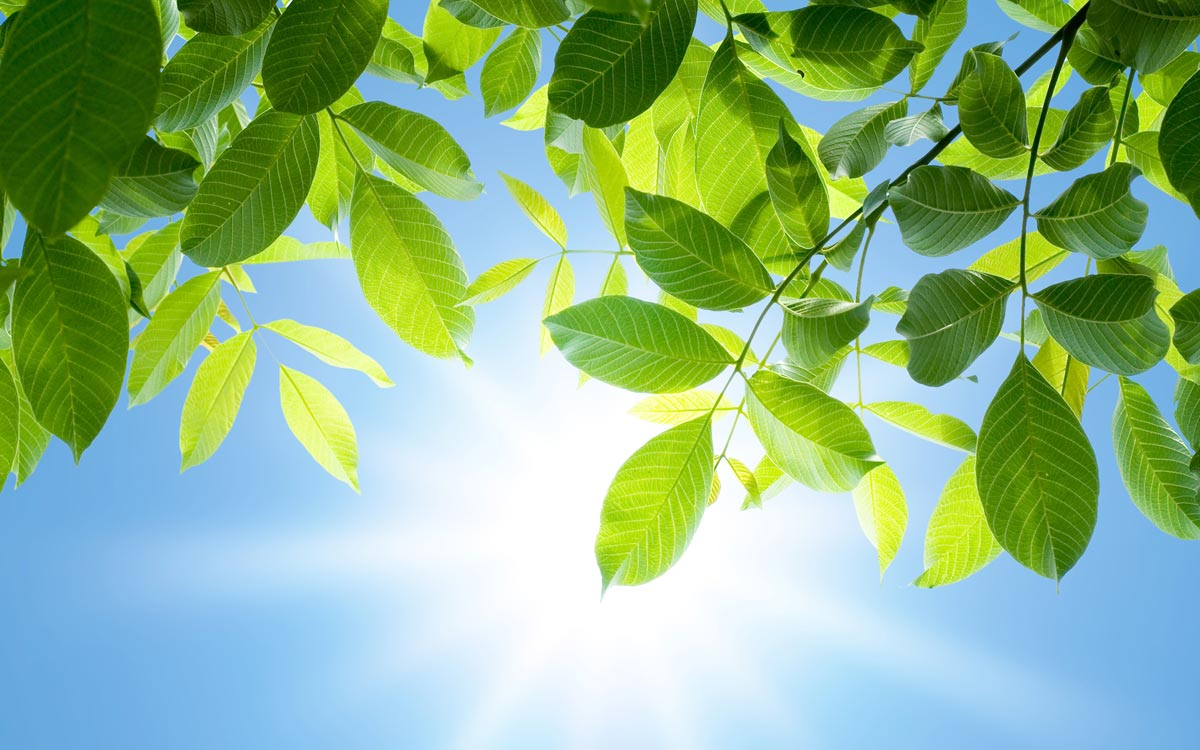 DUS…
Vlees/vis/zuivel of plantaardig
Welk dier (methaanuitstoot / kg voer)
Dierenwelzijn
Afstand
Wijze van transport
Seizoen
Productiemethode
Kas
Bijvangst/overbevissing
Ontbossing
Bewerkte producten
Eerlijke handel
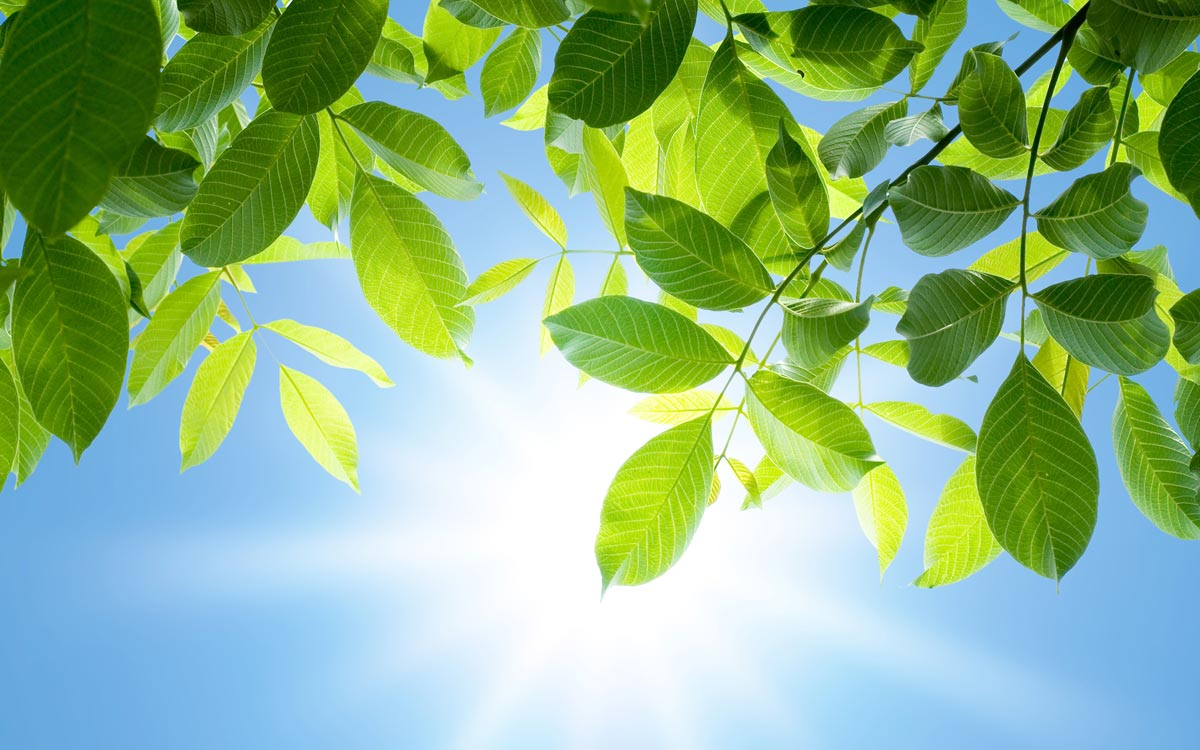 AAN DE SLAG MET LEERLINGEN
Voorbeelden (deels opbrengst uit workshop)
Bij koken: ingrediënten vergelijken op afstand, productiemethode, logo’s, palmolie etc.
Groente/ fruitwijzer: wat hebben we vandaag gegeten?Vergelijken afstand, vervoer, productie methode, veel bewerking etc
Wereldbol of –kaart: inkleuren of vlaggen waar producten vandaan komen. Intekenen route per vliegtuig/boot/vrachtwagen. Afstanden berekeken
Kwartet van NIBI of zelf maken met vragen over producten
Bij les rond regenwoud/oceanen/ bedreigde diersoort: wat zie je daarvan terug in supermarkt?  dichtbij halen, werken vanuit context (supermarkt) naar concepten
Documentaire Green: volg een orang oetan en vernietiging diens leefgebied
Fair trade… bijv Klokhuis lesmateriaal over kinderarbeid bij cacao (2015)
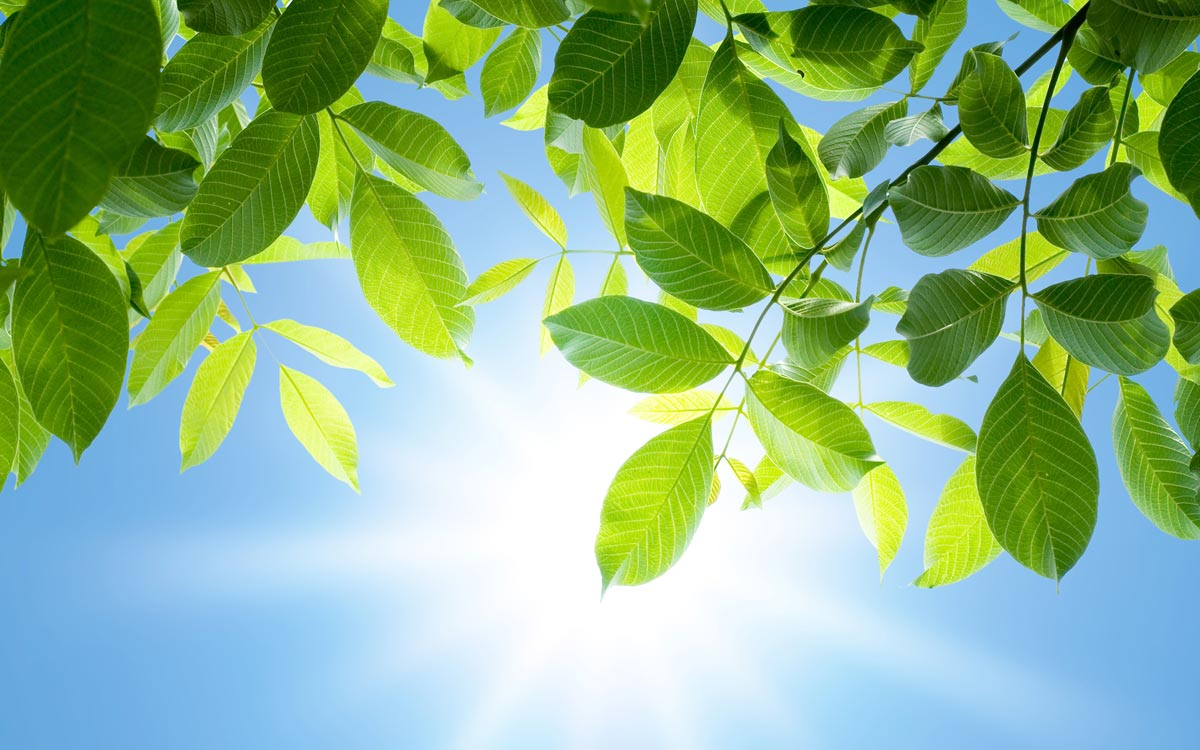 AAN DE SLAG MET LEERLINGEN
Opbrengst uit de workshop:
Supermarkt nabootsen op school of NME-centrum 
Met de klas naar supermarkt
Kinderen ‘huiswerk’ opgeven in supermarkt; specifiek ergens op letten, foto’s maken
Boodschappen van thuis bekijken, verpakkingen meenemen, vergelijken: doen we dezelfde boodschappen (vlees/vervanger)? En dan dezelfde type producten (merken/logo’s/bio)? Welke keuzes zijn er?
Logo’s bekijken, zoeken, vergelijken, uitzoeken wat logo betekent, bedenken wat je belangrijk vindt (waarderen)
Logo’s grabbelen, per groepje presentatie geven
Smaaklessen, voor elke groep is er een les gericht op consumentvaardigheden (www.smaaklessen.nl) Ook Smaakmissies, verdiepende lesmodules over specifieke productgroepen, gaan m.n. in op de herkomst en duurzaamheid. Kinderen gaan ook op pad naar voedselproducent.
In groepjes boodschappen doen voor lunch en duurzame lunch bereiden. Bijvoorbeeld zonder dierlijke producten. Samen eten en nabespreken.
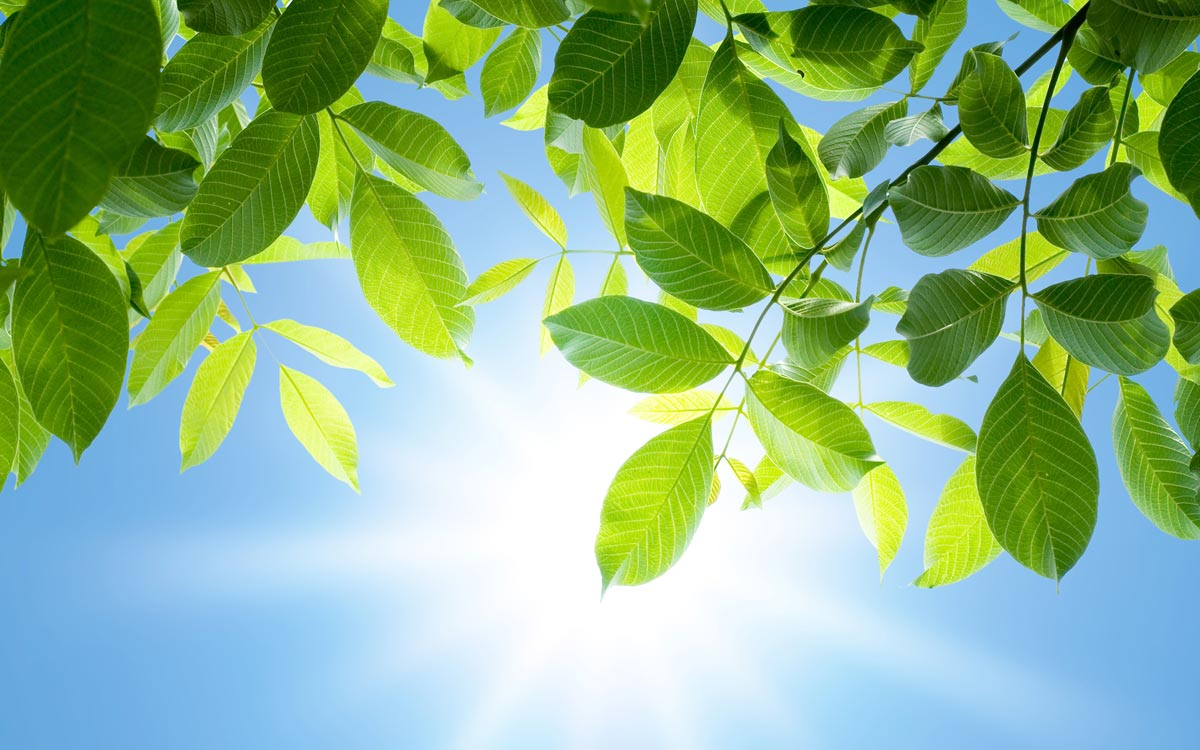 AAN DE SLAG MET LEERLINGEN
Opbrengst uit de workshop:
Moestuinieren
Groene wand maken in de klas
Memorie maken
Bezoek (biologiesche) boer
Werkstukje laten maken over producten, bijvoorbeeld kaas
Excursie naar strand: krabben en garnalen vangen, visafslag bezoeken 
	(bijv met de Natuurschool)
Onderzoek: waar komt voedsel vandaan? Bijv bij (biologische) boer zelf eieren zoeken of kijken naar koe die wordt gemolken. 
Projectweek/weken voor hele school in een thema
	Groep ½: ‘suiker’; via symbolen zoals suikerklontjes visualiseren hoeveel 	suiker er in diverse drankjes zit. Suikerklontjes-kalender maken. 
	Groep ¾: Pauzehapje erbij en suiker daarin berekenen
	Groep 5/6: Keurmerken en logo’s erbij. Wat betekenen die? Maak je 	eigen logo
	Groep 7/8/: Vervoer, teelt kennis weergeven in grafieken.
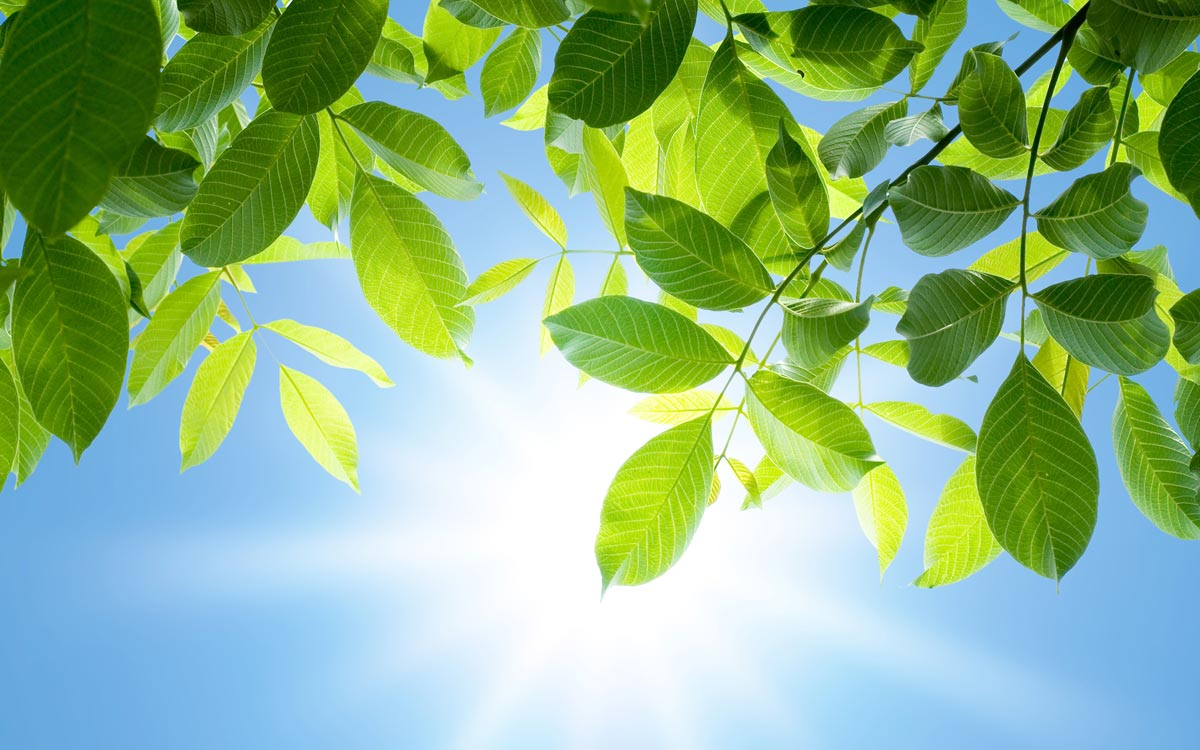 AAN DE SLAG MET LEERLINGEN

Opmerkingen:
Een supermarkt is een heel rijke en bekende context, zeer geschikt voor concept-context benadering. Om vanuit leefwereld van te kinderen te werken. 
Alle activiteiten kunnen meer of minder uitgebreid of complex worden uitgevoerd. ‘Duurzaam’ bestaat uit zoveel facetten dat het voor volwassenen al lastig is om overzicht te hebben. En niet alle kennis is voor consumenten voorhanden. Een les alleen over groente of afstand of verschil tussen dierlijk en plantaardig is prima
Omdat dit over voeding gaat, zijn lessen goed te combineren met gezondheid, voeding, koken enz. Bestaande lessen kun je verbreden / verdiepen zonder hele nieuwe lessen te hoeven maken.
Opvallend uit workshop vond ik dat vrijwel niemand sprak over fair trade. Duurzaamheid beslaat People, Planet en Profit, dus niet alleen milieu- en energiefactoren wegen. 
Naast de supermarkt zijn er ook producten uit andere winkels waar op vergelijkbare wijze naar duurzaamheid gekeken kan worden. Denk bijv. aan electronica (zoals het ‘slechte’ coltan in telefoons en ipads), kleding en cosmetica.
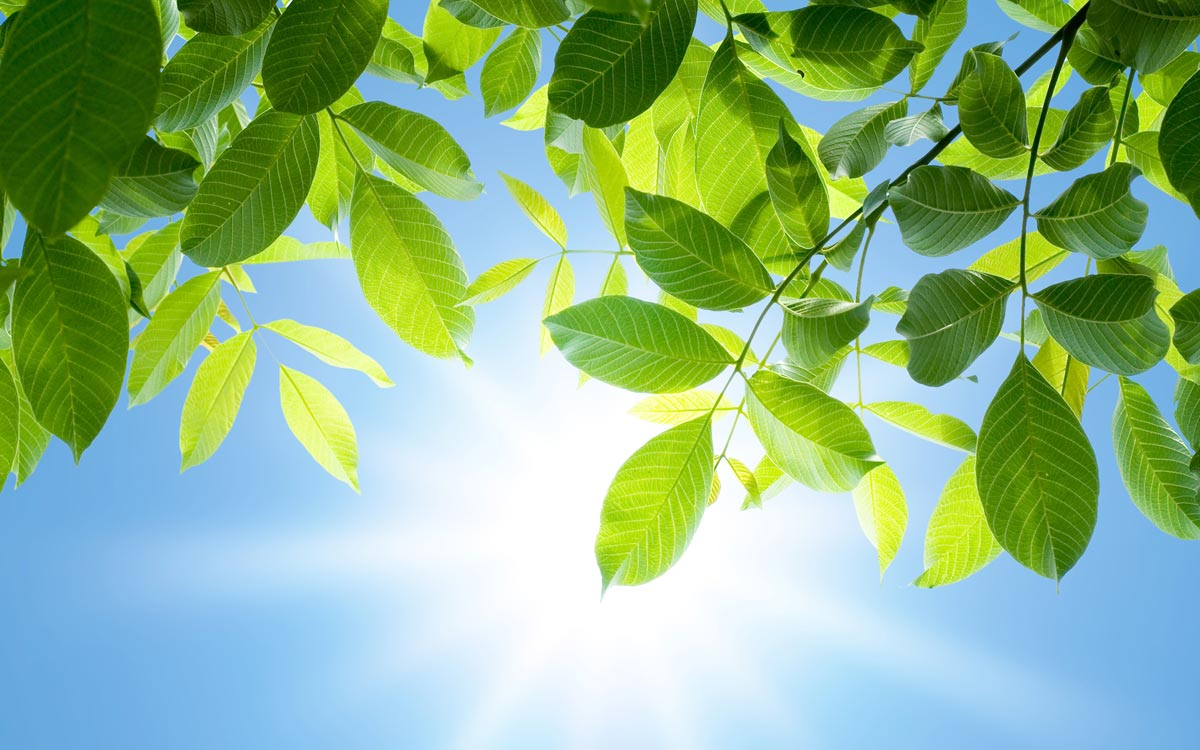 TESTS EN APPS

http://www.voedingscentrum.nl/nl/mijn-boodschappen/eten-kopen/voedselafdruk.aspx 
http://www.voedingscentrum.nl/nl/mijn-boodschappen/eten-kopen/klimaatweegschaal.aspx 

Boodschappenhulp dierenwelzijn – Voedingscentrum
VISwijzer -  Good Fish Foundation
Groente en fruit kalender – Milieu Centraal
Keurmerkenwijzer – Milieu Centraal
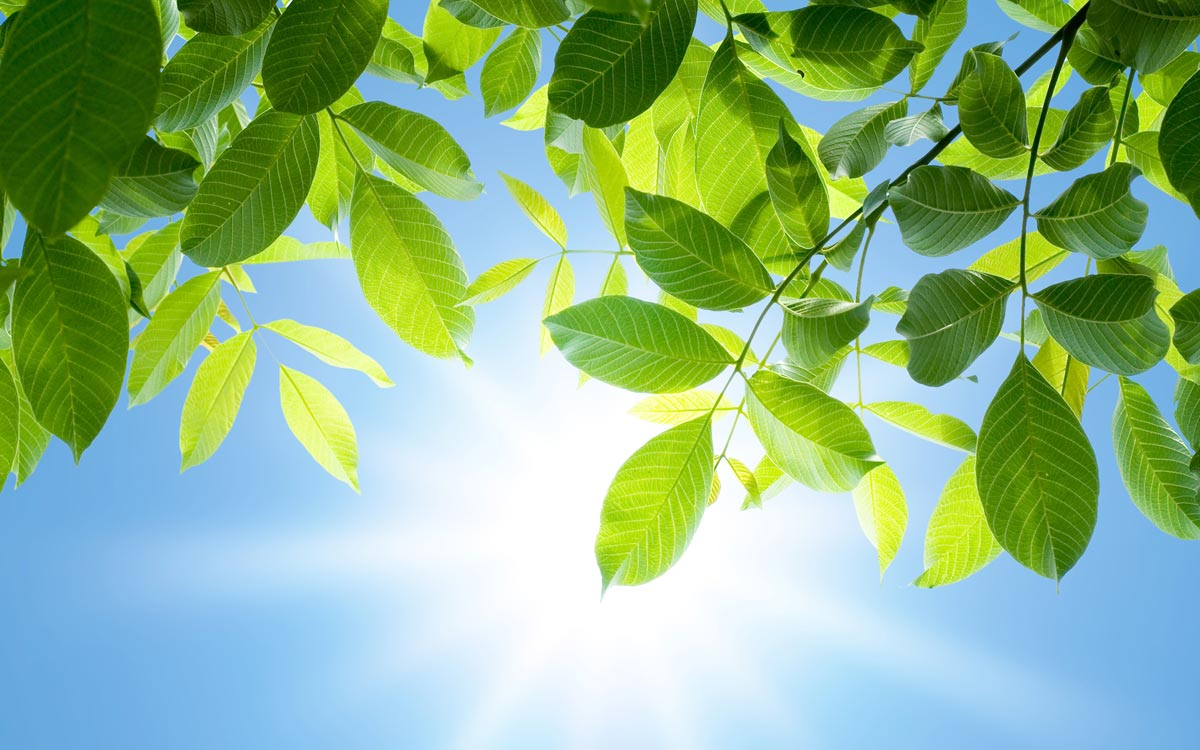 LINKS
Informatie

www.goedevis.nl 			
www.voedingscentrum.nl
https://www.milieucentraal.nl/milieubewust-eten/ 
https://groentefruit.milieucentraal.nl/ 
https://keurmerken.milieucentraal.nl/ 
www.milieudefensie.nl 
www.smaaklessen.nl 
www.natuurschool.nl